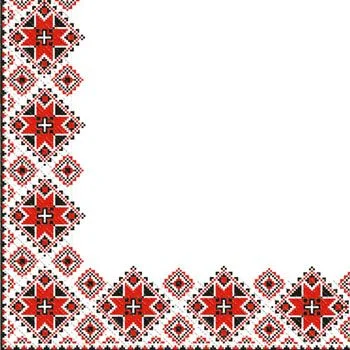 Україно, вдягни вишиванку…
Мета: Познайомити дітей з історією виникнення свята Дня Вишиванки в сучасній Україні, розширити і поповнити знання дітей про традицію виготовлення, застосування і призначення української вишиванки, сприяти розвитку інтересу до національних звичаїв та обрядів, викликати почуття національної гордості і пошани до традицій власного народу, виховувати почуття приналежності до українського народу.

Підготувала: Олена Селіванова
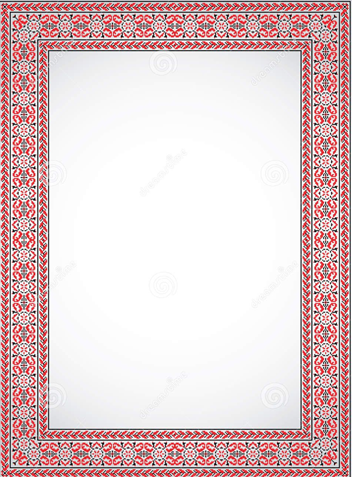 Україно, вдягни вишиванку,Пригадай, як колись було.Її гордо носило містоІ пишалося кожне село.
Вишиванка – символ приналежності до роду до нації, ознака українськості, яка вирізняє українця у багатомірному, багато вбраному, глобалізованому світі.
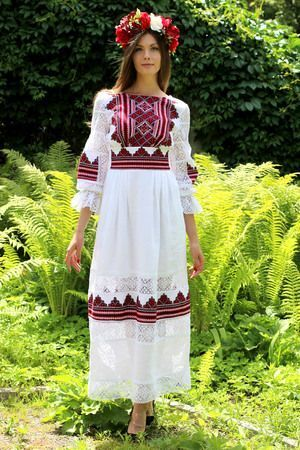 У 2006 році  студентка  Чернівецького національного університету імені Ю. Федьковича Леся Воронюк стала ініціаторкою Дня вишиванки, який відзначають щороку в третій четвер травня.
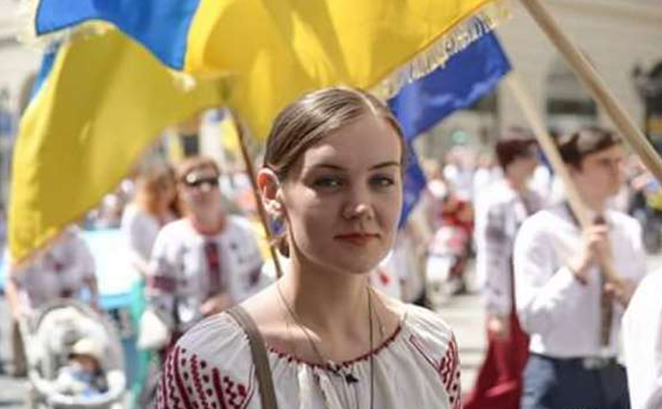 День вишиванки відзначають не тільки в Україні, але й за її межами – українці та всі прихильні до нас і до нашої культури люди.Достатньо лише відповідно вбратися і ви вже стаєте частиною святкування.
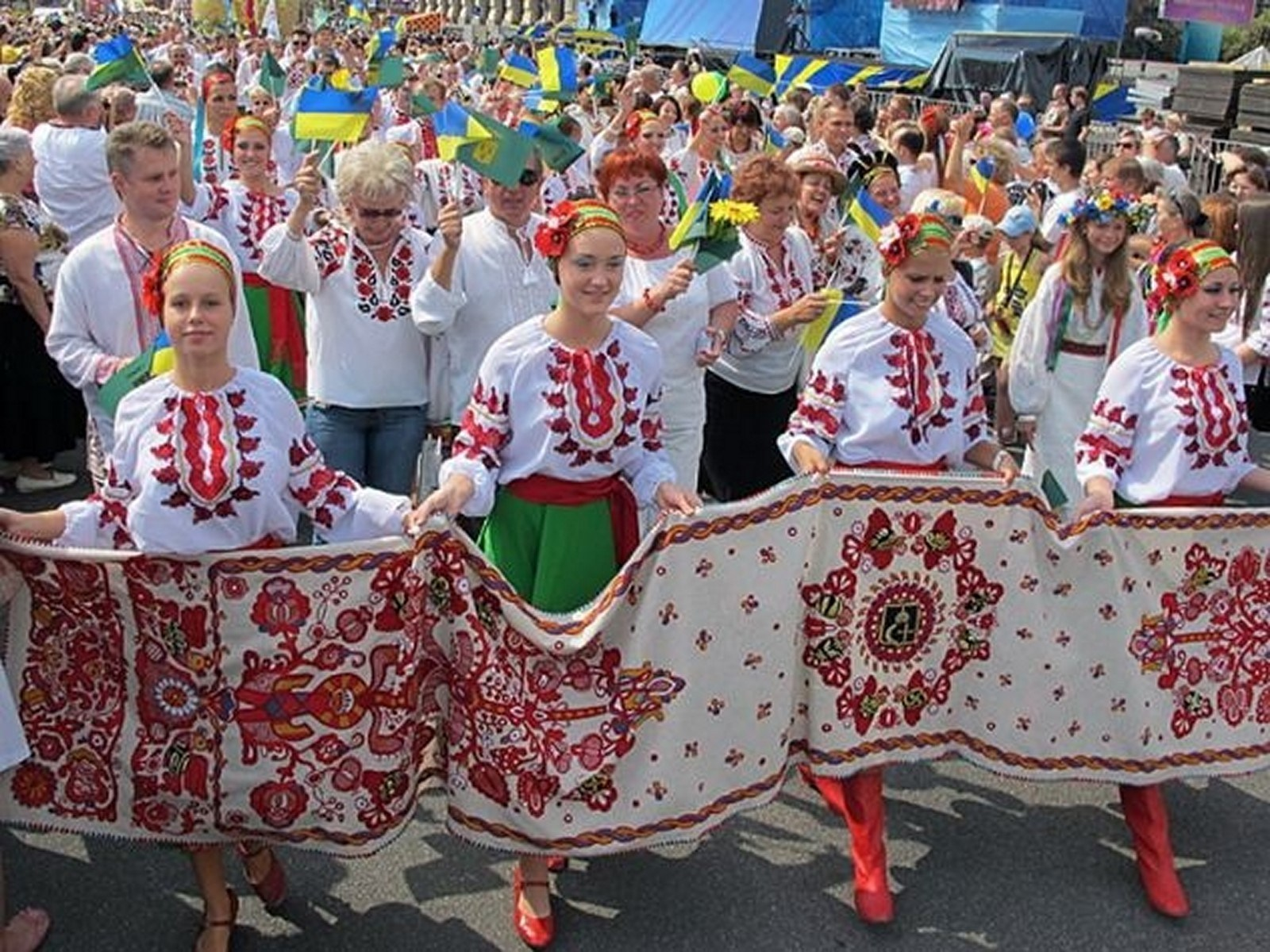 Перші вишиванки відігравали не стільки функцію одягу, як, за повір`ями, оберігали їх власників від зла. Саме тому сорочки оздоблювали візерунками на рукавах, комірах, подолі так, щоб малюнок торкався тіла.
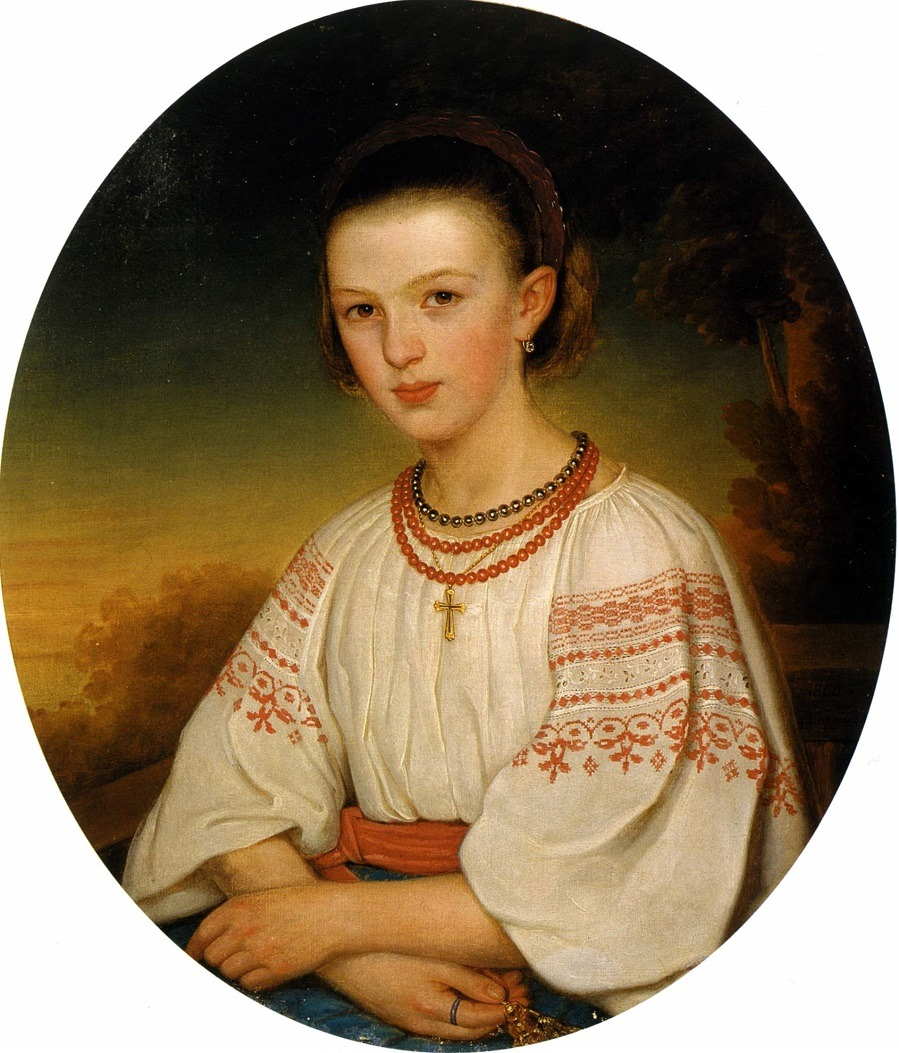 Дітям при народженні дарували вишиту сорочечку, аби та оберігала їх від зла і хвороб.
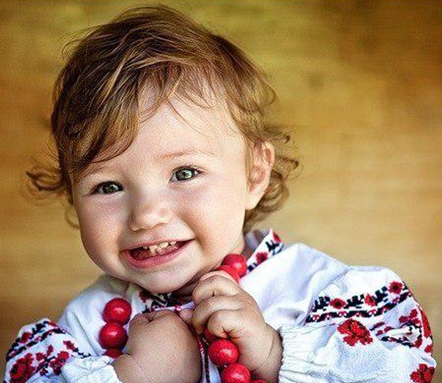 З давніх-давен і до сьогодні українці можуть похвалитися більше, ніж сотнею технік виконання вишивки. Найбільш популярні прийоми:
Вишивка хрестом
Вишивка гладдю
Вишивка мережкою
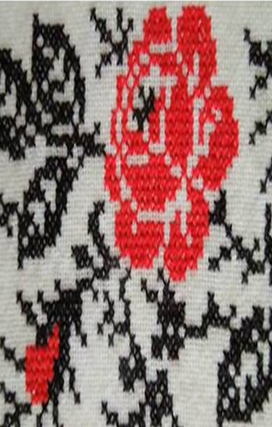 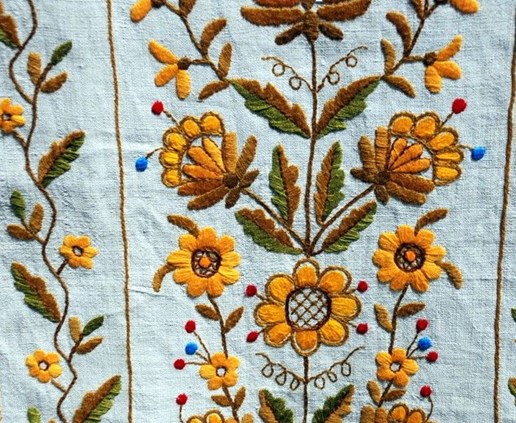 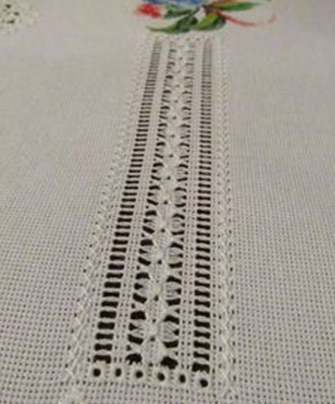 В Україні вишивати вміли в усіх регіонах. Кожна область, інколи навіть село володіли своїми унікальними техніками вишивання.
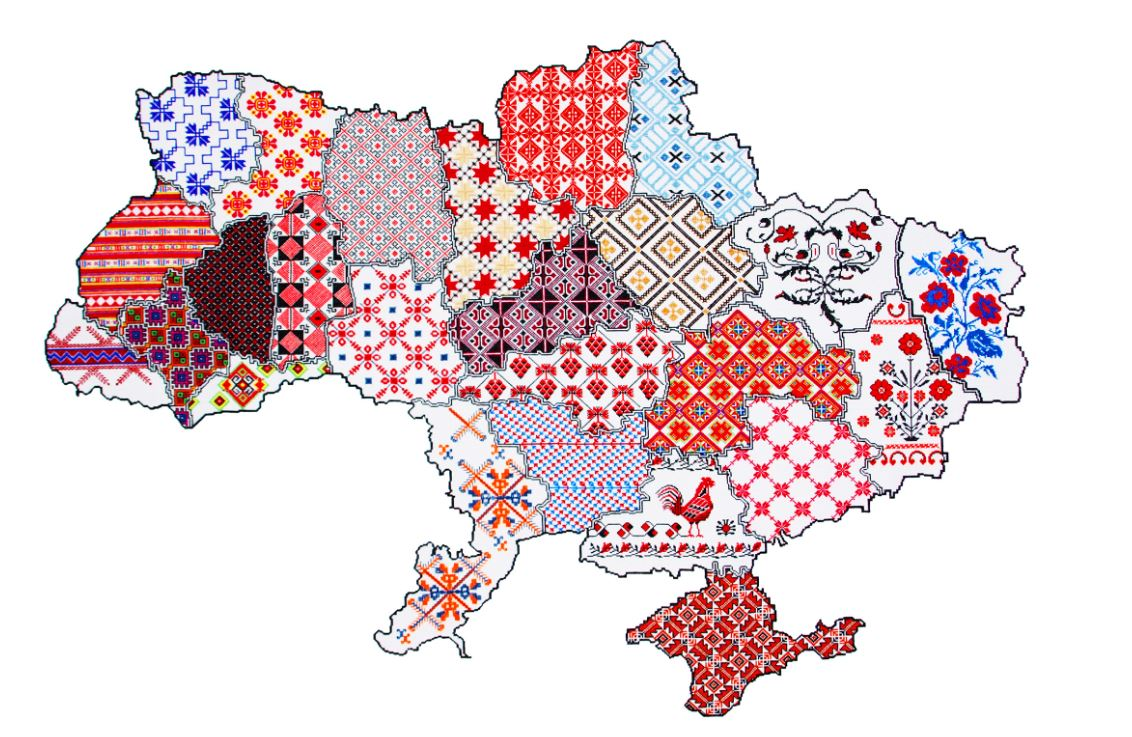 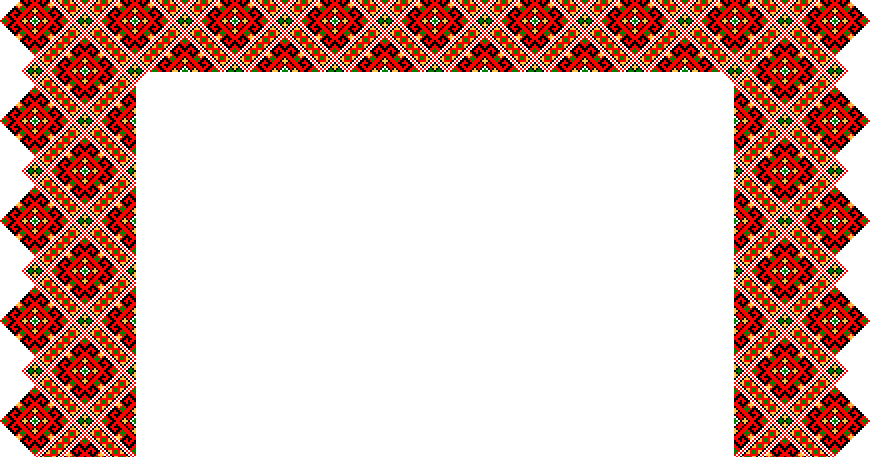 Символізм кольорів української                 вишиванки:Білий – невинність, чистота.Чорний – плодюча земля, багатство, добробут.Червоний – любов до людини, до життя, енергія сонця, радості.Синій – небо і вода.Зелений – молодість, краса, безтурботність, весна.Жовтий або золотий – мед, пшениця, благополуччя, достаток, багатство, радість.
Орнамент вишивок ділиться на три основні групи:
Геометричний
Рослинний
Тваринний
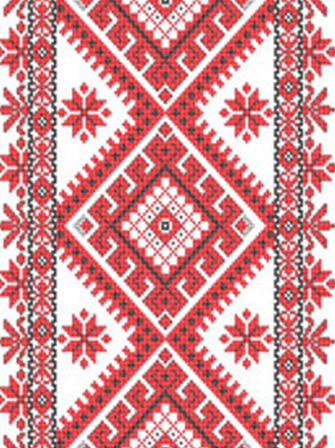 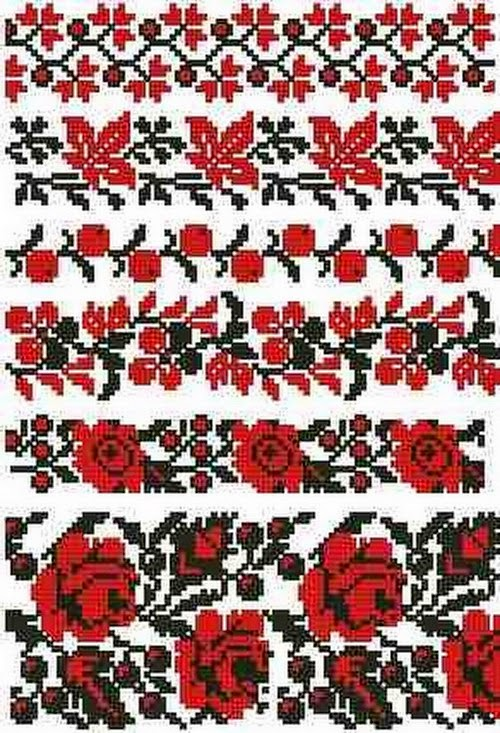 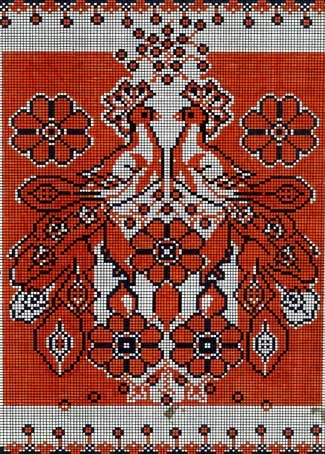 Вишиванка -  яскрава індивідуальність української культури, це символ нашої України, уособлення традицій та вияв патріотизму. Тому вишиваймо, носімо вишиванки, адже це красиво, це природно, це модно.
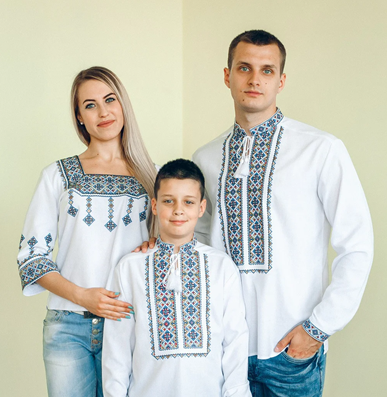 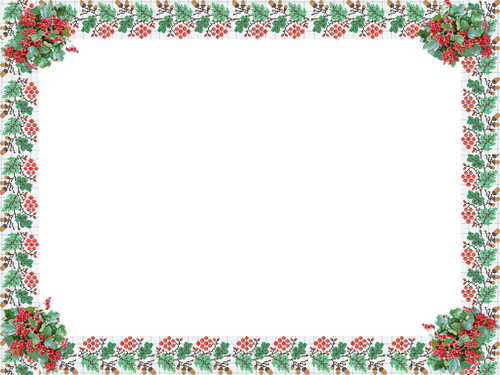 Україно, носи вишиванку,В будні і свята носи.Бо ніде не знайдеш Більше в світіНеповторної диво-краси.